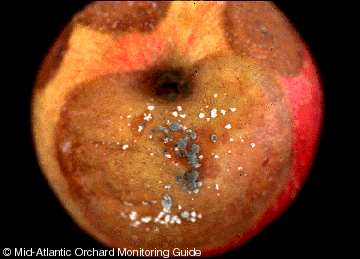 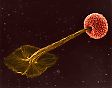 MYCOLOGY
Yeast and Molds
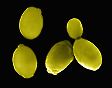 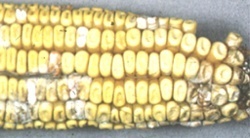 [Speaker Notes: Fungi, Not bacteria
Single Celled 
Gram + on Gram Stain]
Molds
Mycology is the study 
of fungi (yeast and molds) 
including their genetic, 
biochemical properties,
taxonomy, their use 
to humans, food, and 
poisoning or infection.  
- A biologist who studies mycology is called a mycologist.
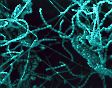 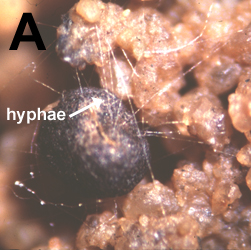 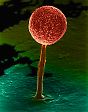 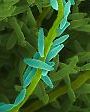 [Speaker Notes: Single Cell Larger than Bacteria

Molds 
	Multicellular fungi filamentous – Mycelium – Body of Mold
	Mass of Filaments – Hyphae -  Individual filaments

Produce Spores (seeds)
	Dormant State of Organism
	Each spore can become mycelium
	Produced on end of Hyphae
	NOT resistant as bacterial spores
	Easy to spread through air
	Can grow on low moisture foods
		requires less moisture than bacteria
	Problem on Grain products
		Spoilage and Health Problems]
Fungus
A fungus (plural: fungi or funguses) is a member of a large group of eukaryotic organisms that includes microorganisms such as yeasts and molds 
 (British English: moulds).
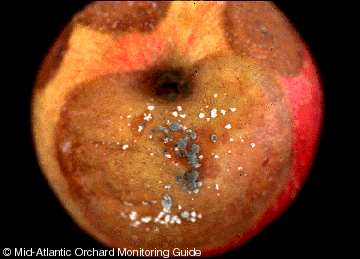 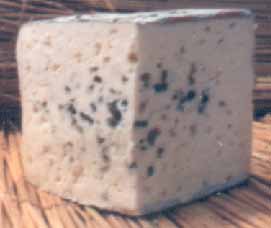 [Speaker Notes: Problem in grains
	
pH of 2.0 –8.5 – spoilage in acid products

Can grow at refrigeration temperatures, but low temps slow growth

Spoilage
	Can grow/spoil in lower Aw/higher NaCl content foods, but do not compete well with bacteria

Mycotoxin Production
	AFLATOXINS are concinogenic
	Mainly produced on grain and nut products
	Feeding high moisture corn to dairy cattle can cause aflatoxins to show up in milk
Aflatoxins – Aspergillus Flavis – carcinogenic
Rye – Ergot – Claviceps purpurea – neurotoxin

Toxin effects – carcinogenic, liver damage, neurotoxins, rashes, kidney damage

Mold Allergies

Sanitation Index
	Yeast and molds are less resistant to sanitizers therefore if they are present, sanitizers are not working

Foods
	Blue cheese, Brie, Roquefort, Sake]
Molds
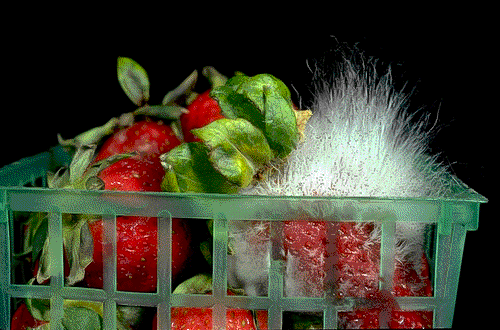 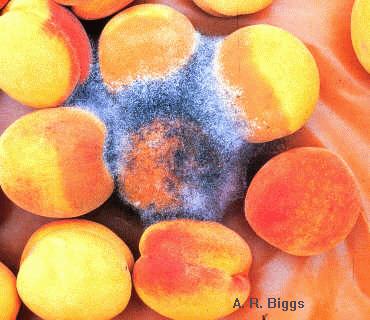 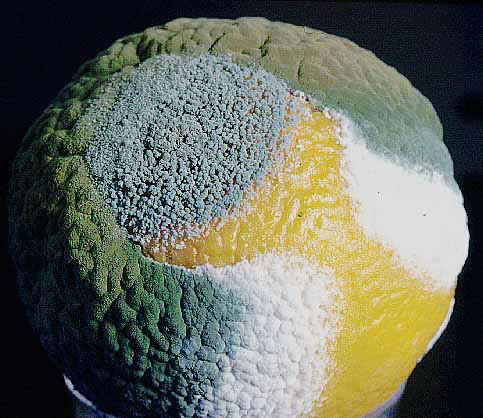 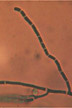 Mucor
Rhizopus
Penicillium
Geotrichum
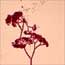 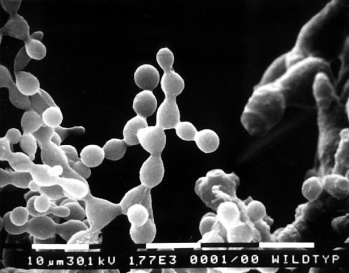 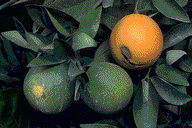 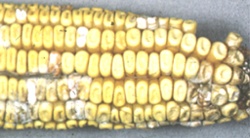 Fusarium
Neurospora
Botrytis
Alternaria
These organisms are classified as a kingdom, Fungi, which is separate from plants, animals, and bacteria.
One major difference is that : 
fungal cells have cell walls that contain chitin, unlike the cell walls of plants, which contain cellulose.
General Characteristics of Fungi
All are eukaryotic
Most are filamentous composed of individual microscopic filaments called hyphae,
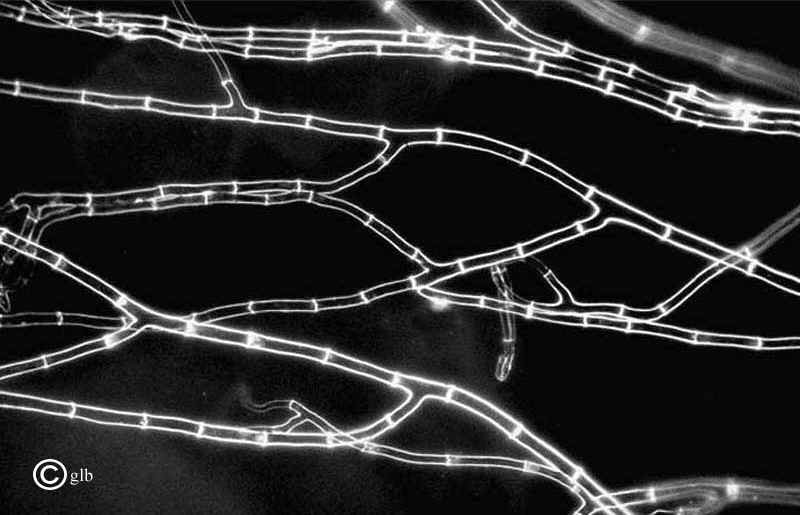 which exhibit
 apical growth 
and which 
branch to form 
a network of 
hyphae 
called a mycelium.
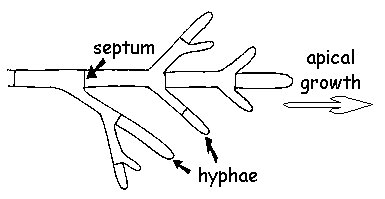 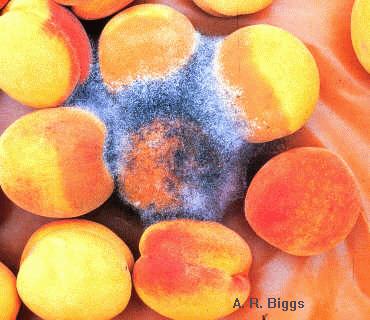 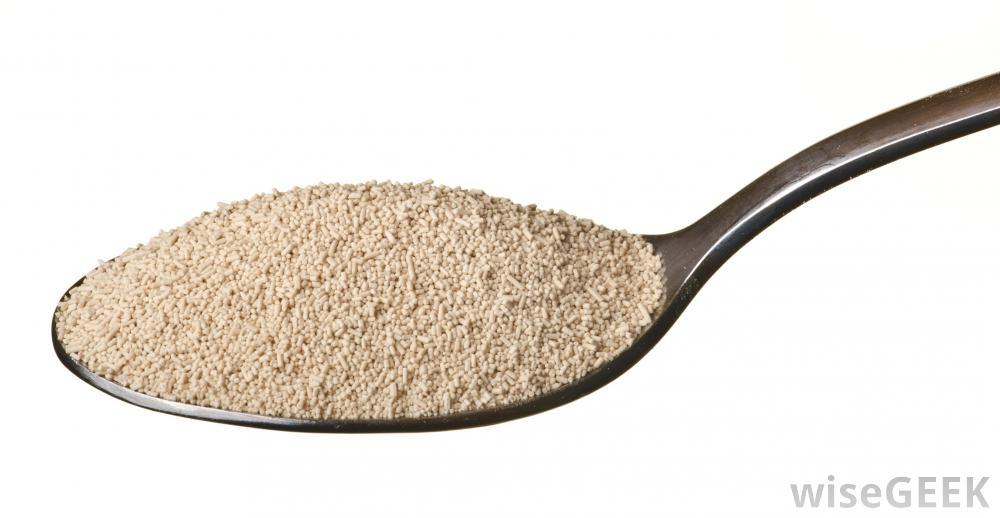 Some are 
unicellular;
 e.g. yeasts.
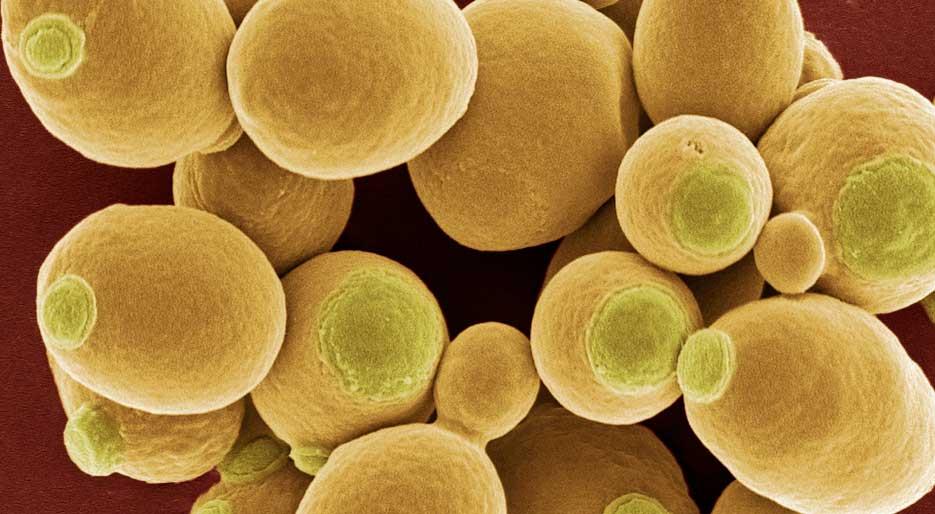 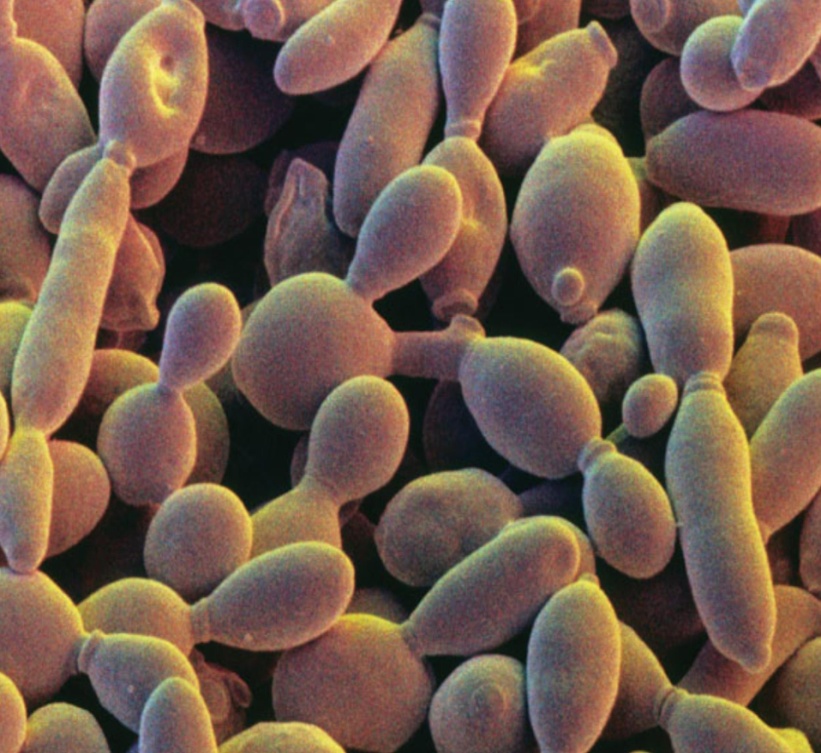 Protoplasm of a hypha or cell is surrounded by a rigid wall composed primarily of chitin and glucans, although the walls of some species contain cellulose.
Many reproduce both sexually and asexually.
Their nuclei are haploid and hyphal compartments
are often multinucleate  

Although some yeasts
possess diploid nuclei.
All are achlorophyllous: 
They lack chlorophyll
pigments and are 
incapable of photosynthesis.
Possess range of storage compounds such as glycogen and lipids.
May be free-living or may form relationships with other organisms, i.e. may be free-living, parasitic or mutualistic.
MoldsMicroscopic structures
Most fungi grow as hyphae. 
Hyphae are cylindrical, thread-like structures 2–10 µm in diameter and up to several centimeters in length.
Hyphae grow at their tips (apices); new hyphae are typically formed by emergence of new tips along existing hyphae by a process called branching, or growing hyphal tips branch (fork) giving rise to two parallel-growing hyphae.
The combination of apical growth and branching leads to the development of a mycelium. 

Mycelium is an interconnected network of hyphae
Hyphae can be either septate or coenocytic:

Septate hyphae are divided into compartments separated by cross walls called septa, that are formed at right angles to the cell wall giving the hypha its shape
Each hypha compartment containing one or more nuclei;
Coenocytic hyphae are not compartmentalized.
Septa have pores that allow cytoplasm, organelles, and sometimes nuclei to pass through.
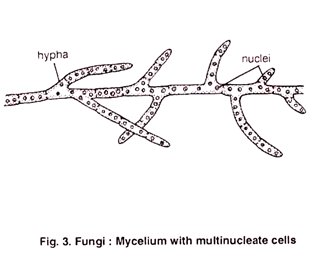 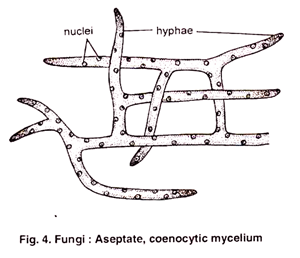 Macroscopic structures
Fungal mycelia can become visible to the naked eye, for example, on various surfaces such as damp walls and on spoiled food, where they are commonly called molds.
Mycelia grown on solid agar media in laboratory petri dishes are usually referred to as colonies. These colonies can show growth shapes and colors that can be used as diagnostic features in the identification of fungi. Fungi color is due to spores or pigmentation.
Mold Nutrition
Fungi secure food through the action of enzymes secreted into the surface on which they are growing;
the enzymes digest the food, which then is absorbed directly through the hyphal walls. Food must be in solution in order to enter the hyphae
Reproduction of molds
1. Asexual reproductive spores:
a.Conidiospores (conidia): Spores borne externally on an aerial hypha called a conidiophore.
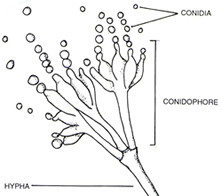 b. Sporangiospore: 
Spores borne in a sac on an aerial hypha called a sporangiophore.  
c. Arthrospore: spores produced by fragmentation of a vegetative hypha.
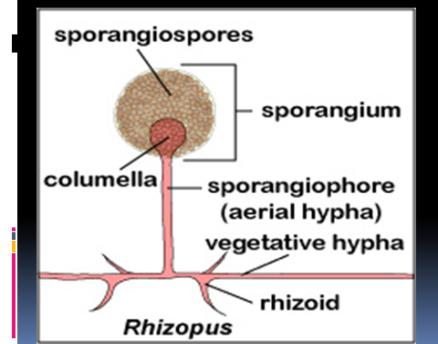 d. Chlamydospore
Is the thick-walled big resting spore 
which survives in unfavourable conditions, such as dry or hot seasons
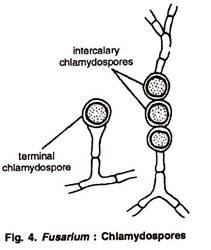 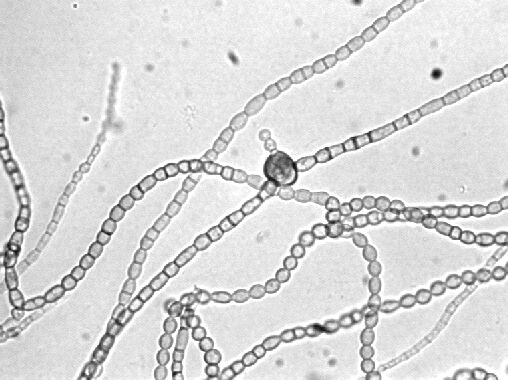 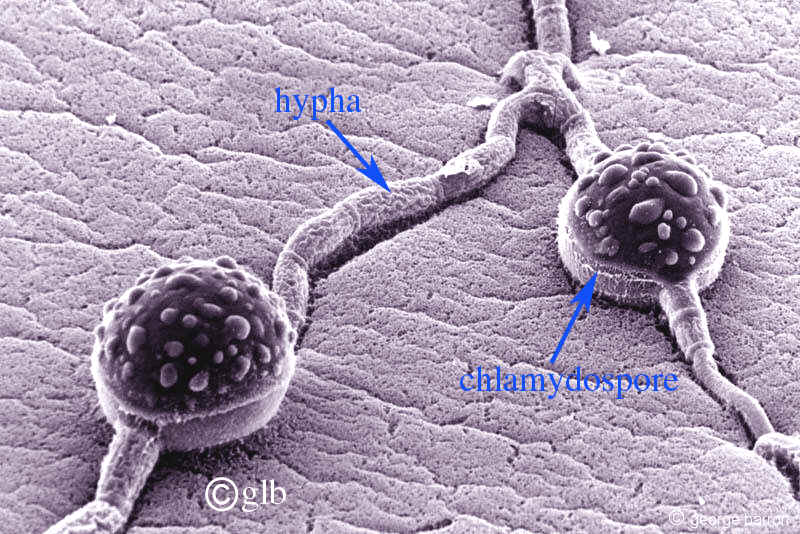 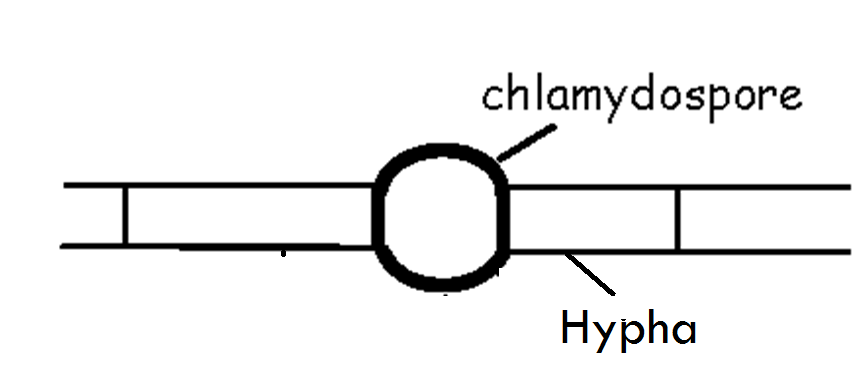